VRIJEME U PROLJEĆE
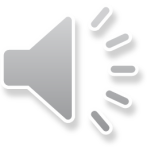 Izradile: Maja Oreški Bradarić, prof. rehabilitator
Željka Vidović Balić, prof. rehabilitator
U PROLJEĆE JE VRIJEME PROMJENJIVO. 

VRIJEME JE:
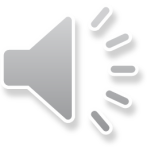 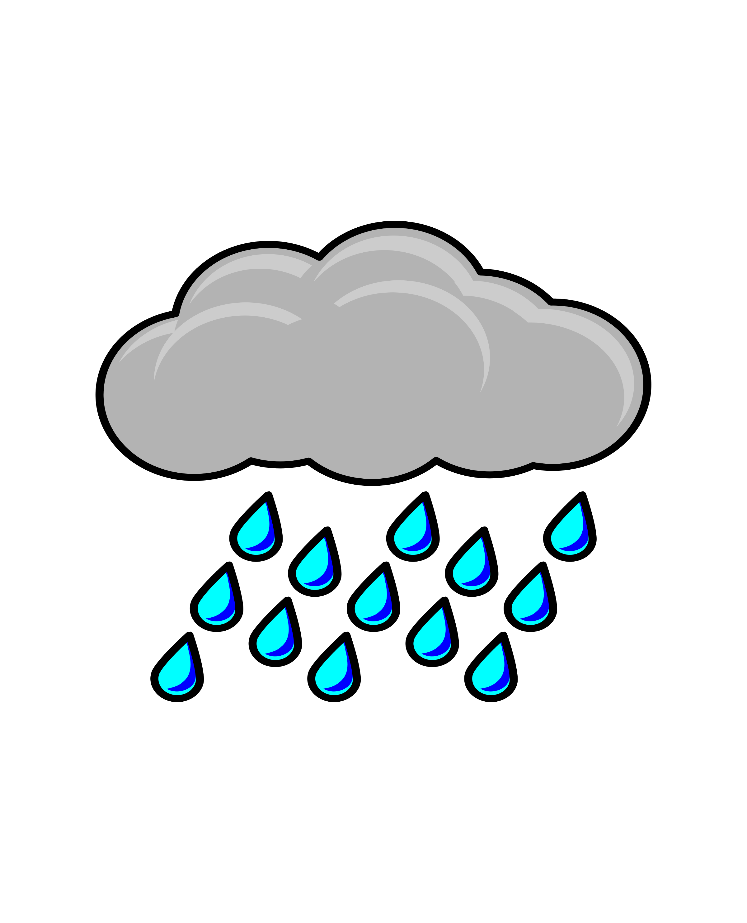 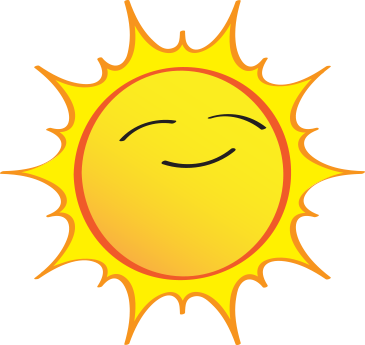 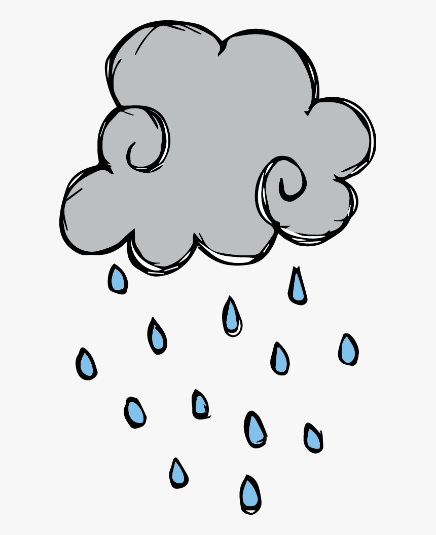 OBLAČNO
KIŠOVITO
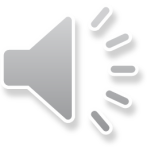 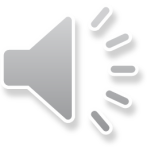 SUNČANO
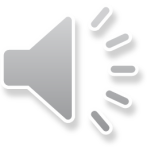 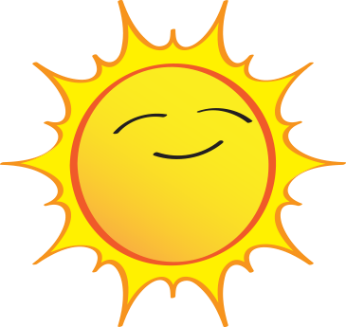 SUNCE JAČE GRIJE.
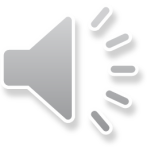 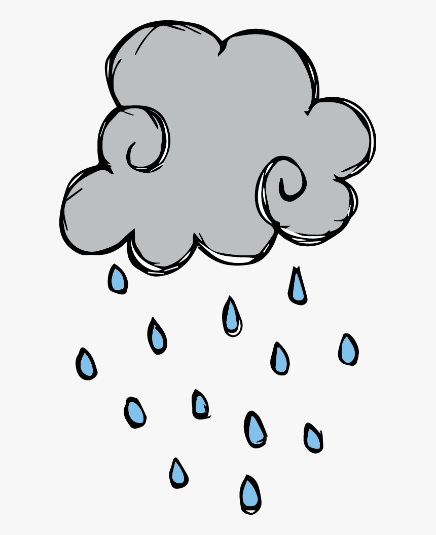 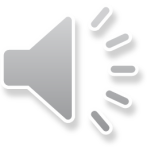 ČEŠĆE PADA KIŠA.
ODIJEVAMO TANJU ODJEĆU.
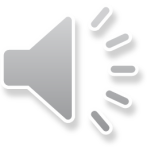 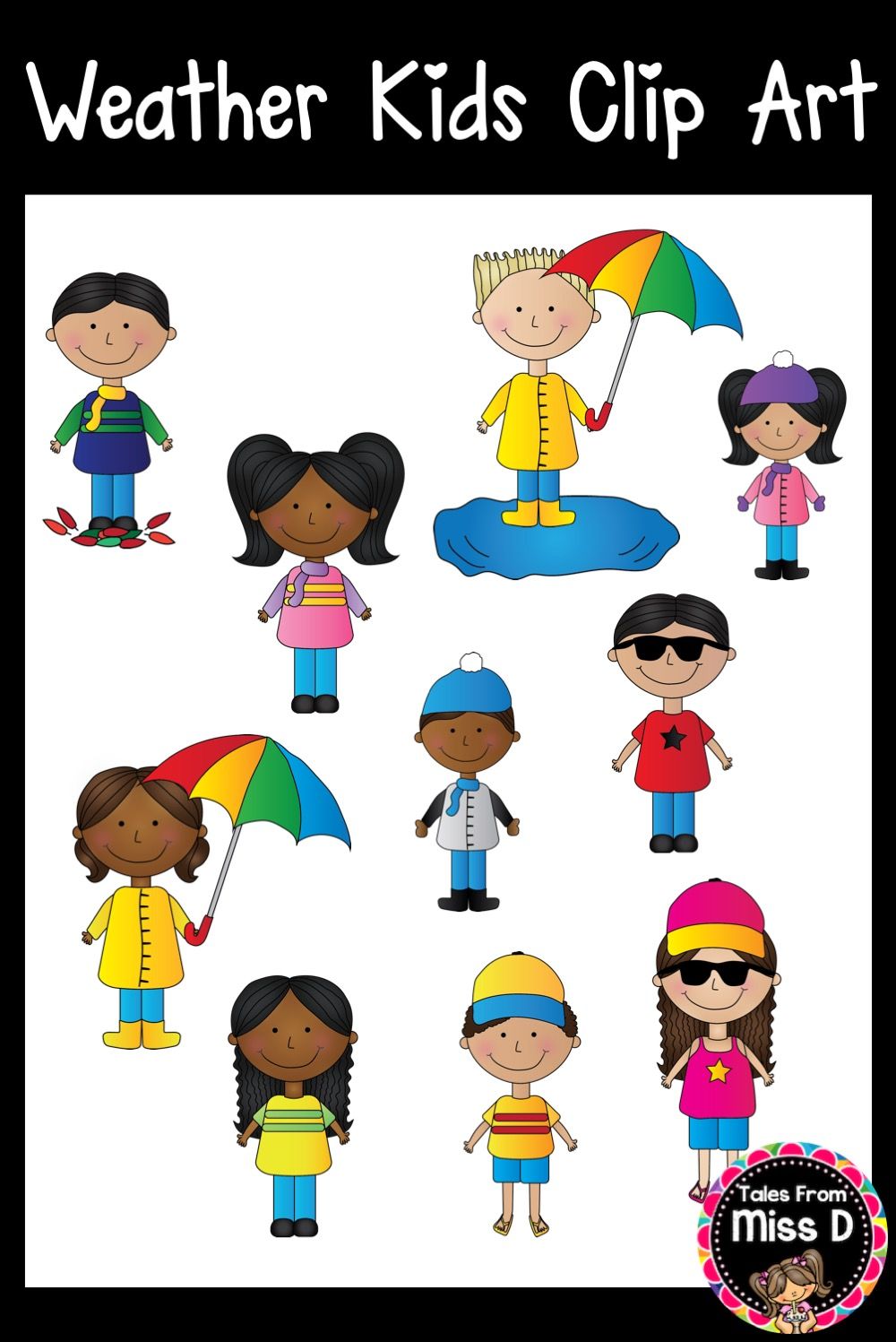 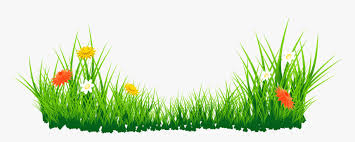 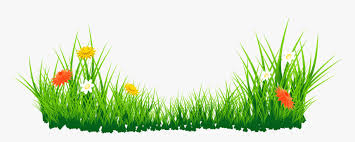 KAKVO JE VRIJEME U PROLJEĆE?
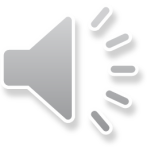 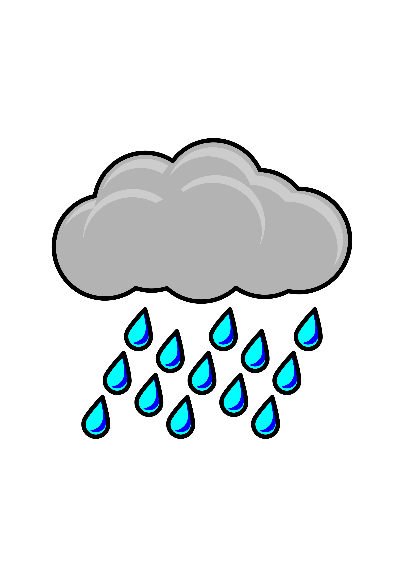 SAMO SUNČANO
SAMO OBLAČNO
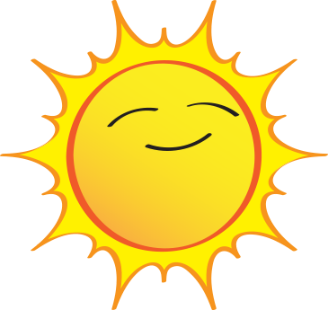 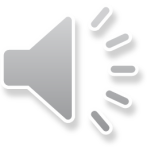 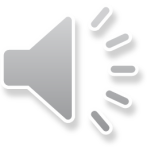 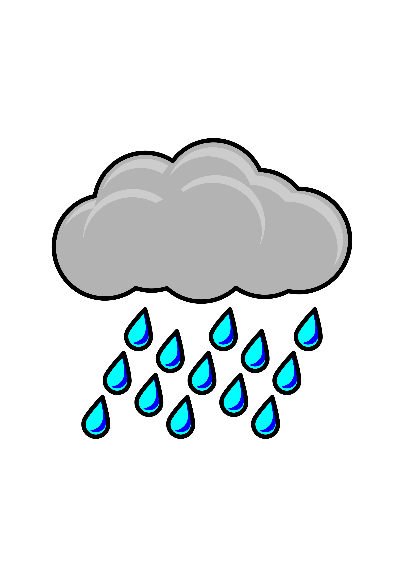 PROMJENJIVO
SAMO KIŠOVITO
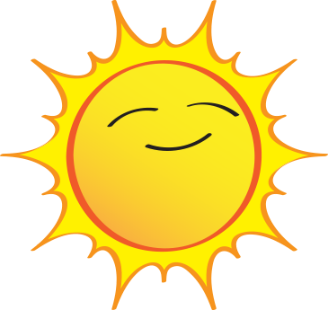 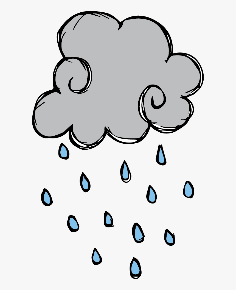 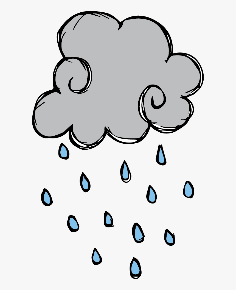 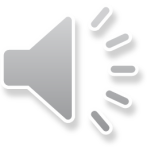 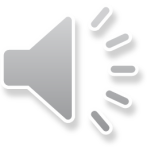 KAKVU ODJEĆU ODIJEVAMO U PROLJEĆE?
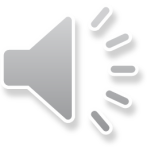 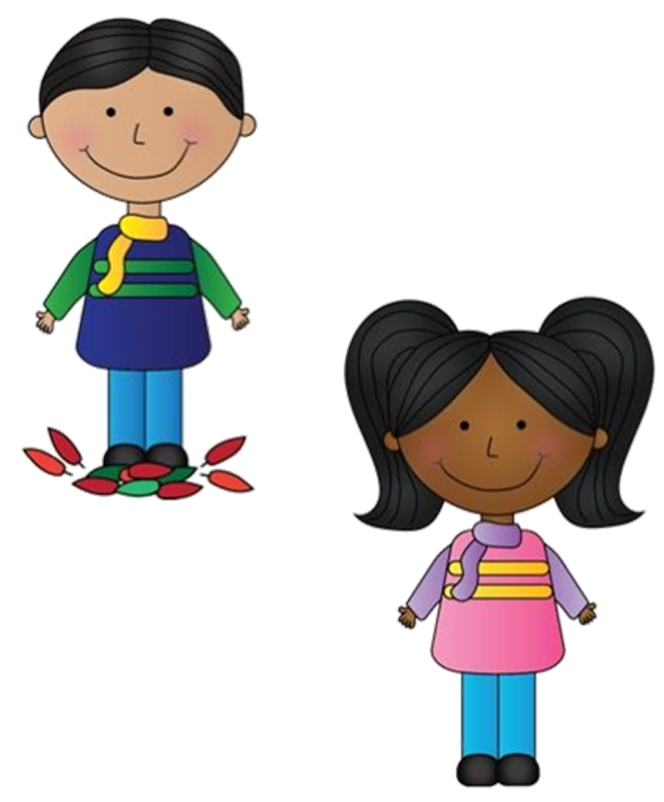 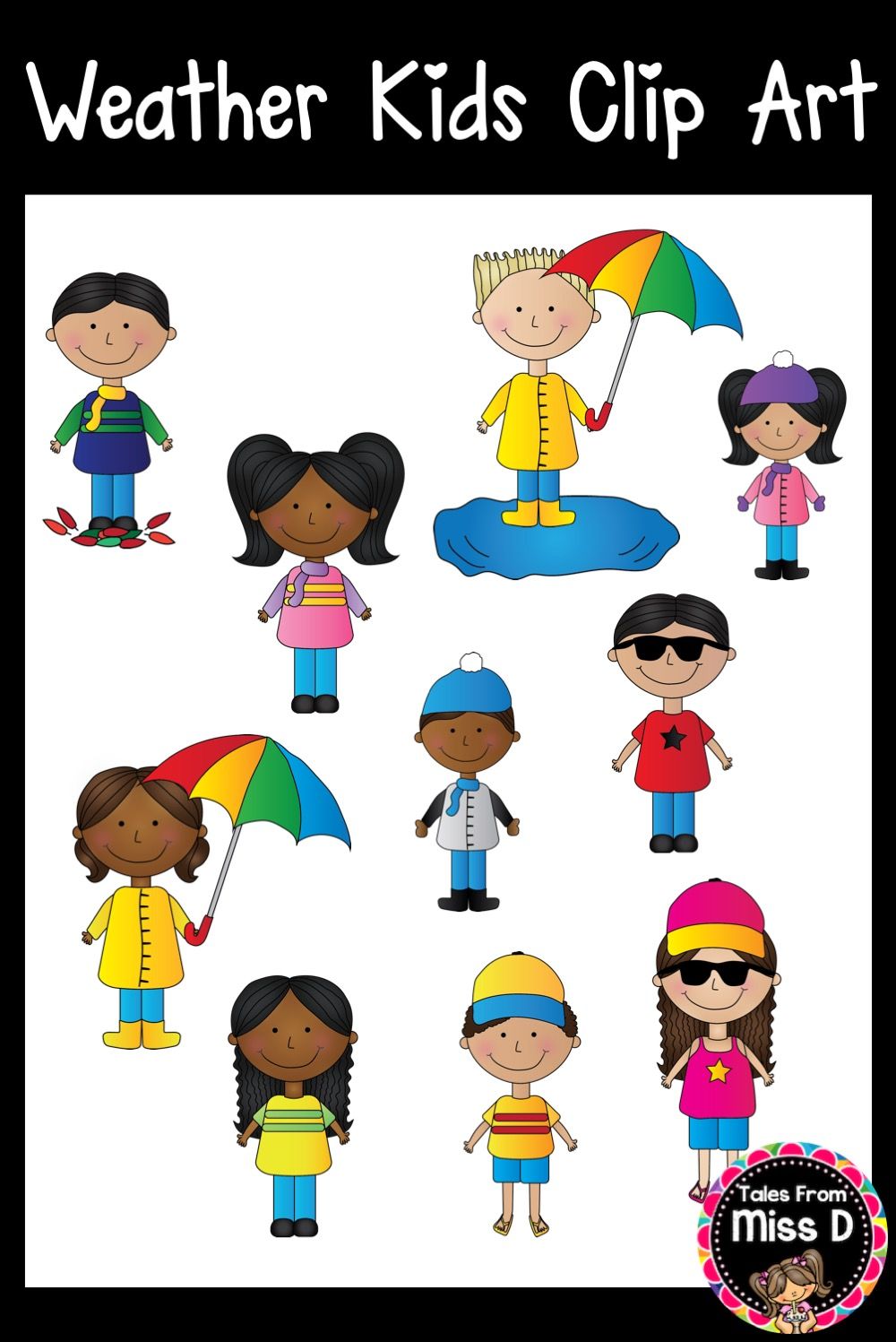 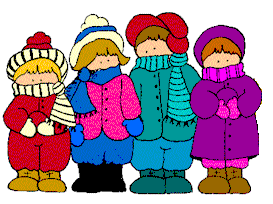 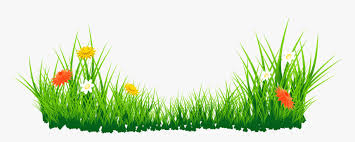 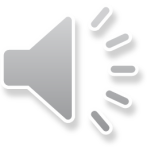 TANJU
DEBELU
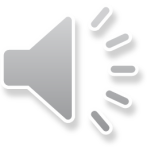 SVAKI DAN PRATI KAKVO JE VRIJEME. NACRTAJ U SVOJU BILJEŽNICU VRIJEME ZA SVAKI DAN.
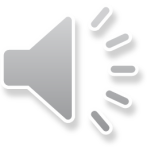 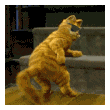 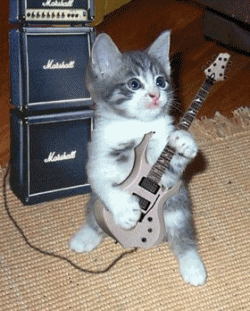 BRAVO!